Інструктивно-методичні рекомендації щодо організації освітнього процесу у 2-4 класах у 2018-2019 навчальному році
Закон України «Про освіту»
від 05.09.2017 № 2145-VIII
Державний стандарт початкової освіти(2-4 класи)
затверджено Постановою 
Кабінету Міністрів України
 від 20.04.2011 №462
Інструктивно-методичні рекомендації щодо вивчення у закладах загальної середньої освіти навчальних предметів та організації освітнього процесу у 2018/2019 н.р.(додаток до листа МОН України від 03.07.2018 №1/9-415)
Типова освітня програма закладів загальної середньої освіти 
І ступеня
(2-4 класи)
Наказ МОН України від 20.04.2018 №407
Навчальний план початкової школи з українською мовою навчання(таблиця 1)
Загальний обсяг навчального навантаження2 клас – 875 год/н.р.3 клас – 910 год/н.р.4 клас – 910 год/н.р.
Про поділ на групи
під час вивчення окремих предметів
Наказ МОН України від  20.02.2002
№ 128
Структура навчального року
Рекомендовано:
І семестр – 03.09 по 28.12.2018 року,
ІІ семестр –14.01 по 24(25).05.2019 року
Тривалість канікул – не менше 30 к/дн.
Терміни проведення канікул:
осінні з 29 жовтня по 04 листопада 2018 року;
зимові з 29 грудня 2018 року по 13 січня 2019 року;
весняні з 25 березня по 31 березня 2019 року.
Лист МОН України від 02.04.2018 р. № 1/9-190«Щодо скороченої тривалості уроку для учнів початкової школи»
1 клас – 35 хвилин
2-4 класи – 40 хвилин
5-11 класи – 45 хвилин
Інструкція щодо заповнення Класного журналу для 1-4 класів(наказ МОН України від 08.04.2015 №412)
Оцінювання навчальних досягнень учнів початкової школиОрієнтовні вимоги до контролю та оцінювання навчальних досягнень учнів початкової школи(наказ МОН України від 19.08.2016 №1009)
Дякую за увагу!
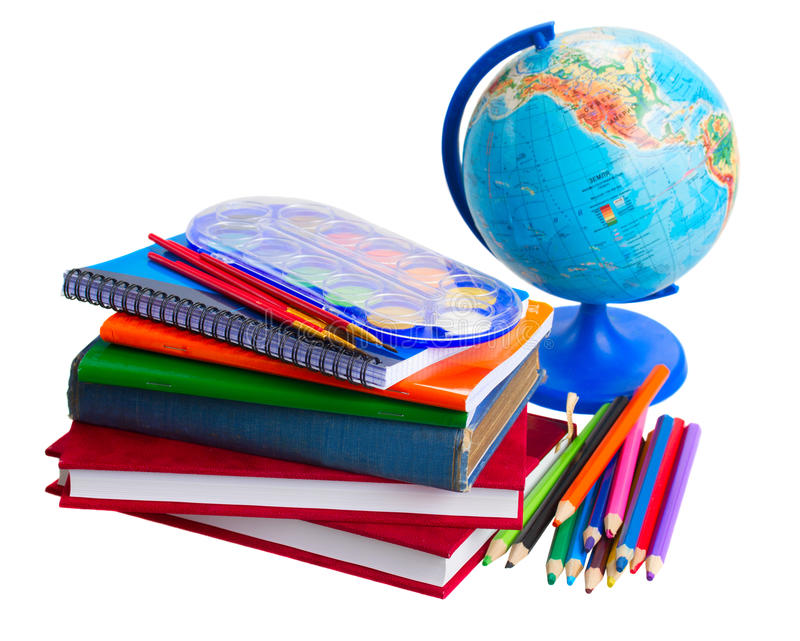